Month
Name
KINDERGARTEN READING LOG
Each time you read a book, color in a book.
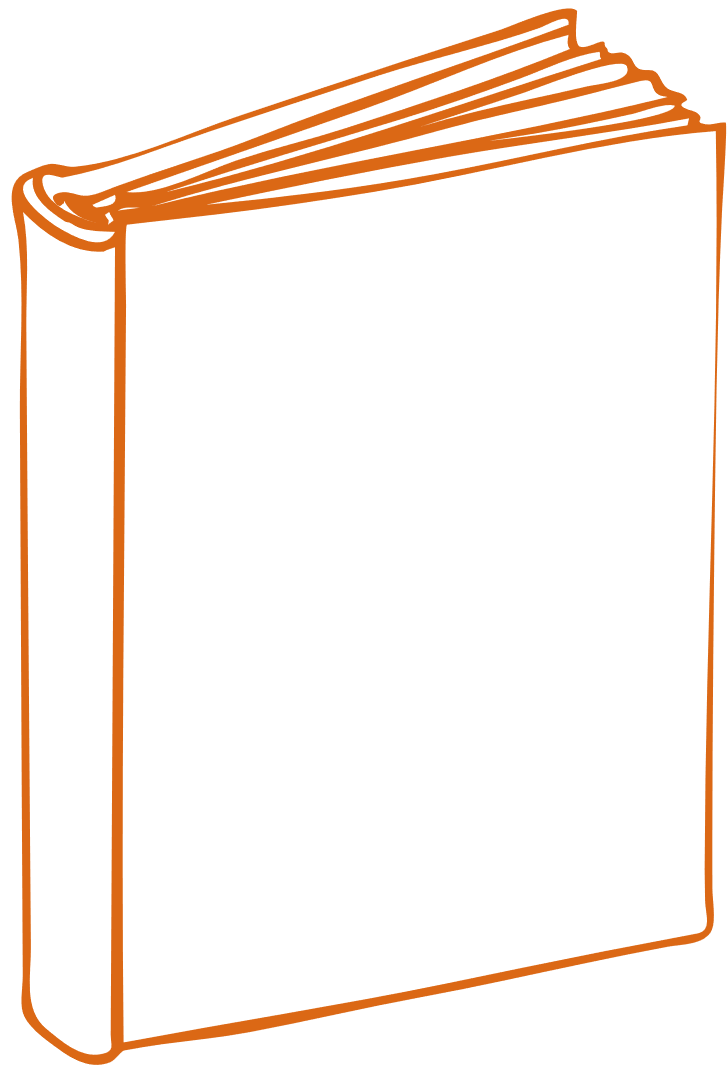 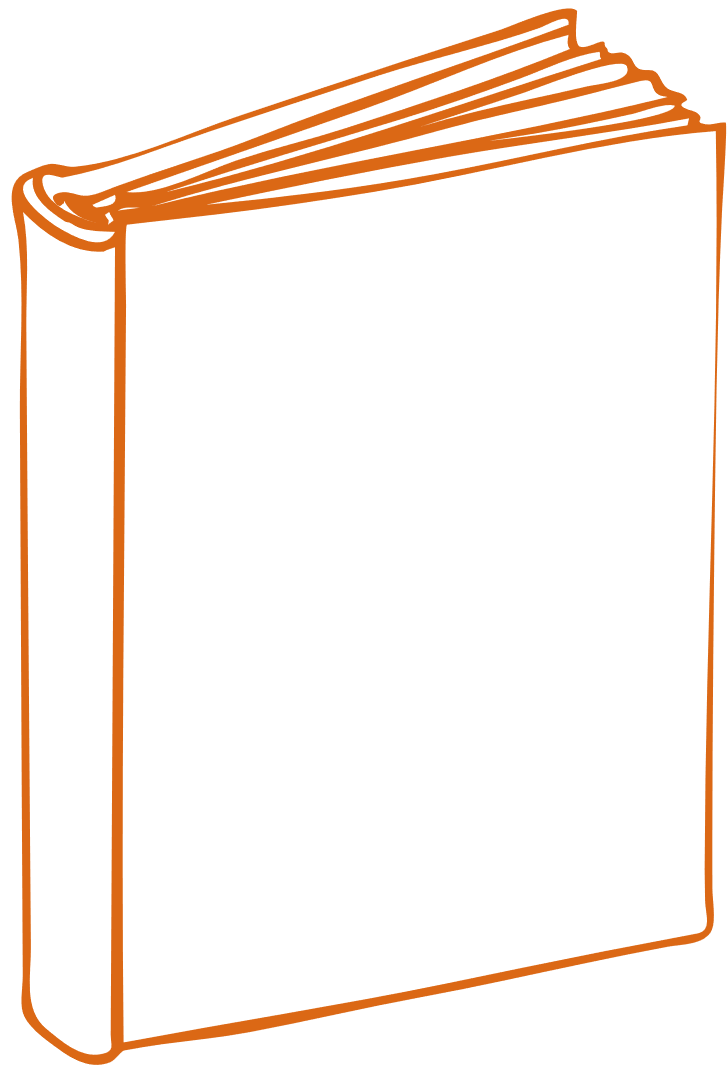 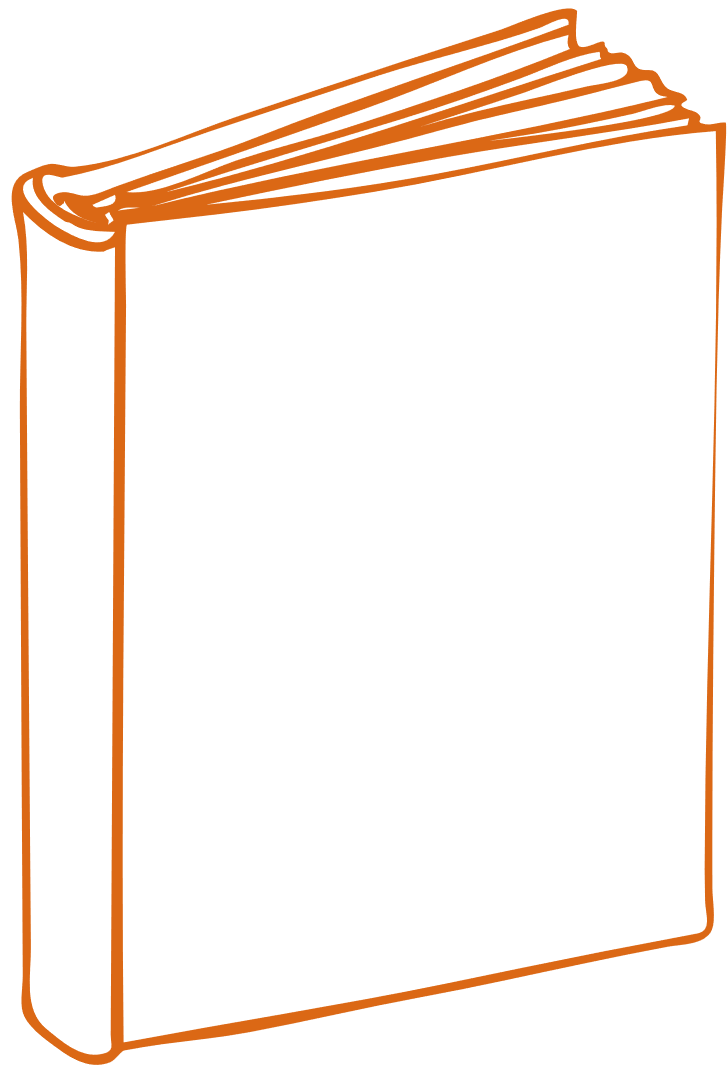 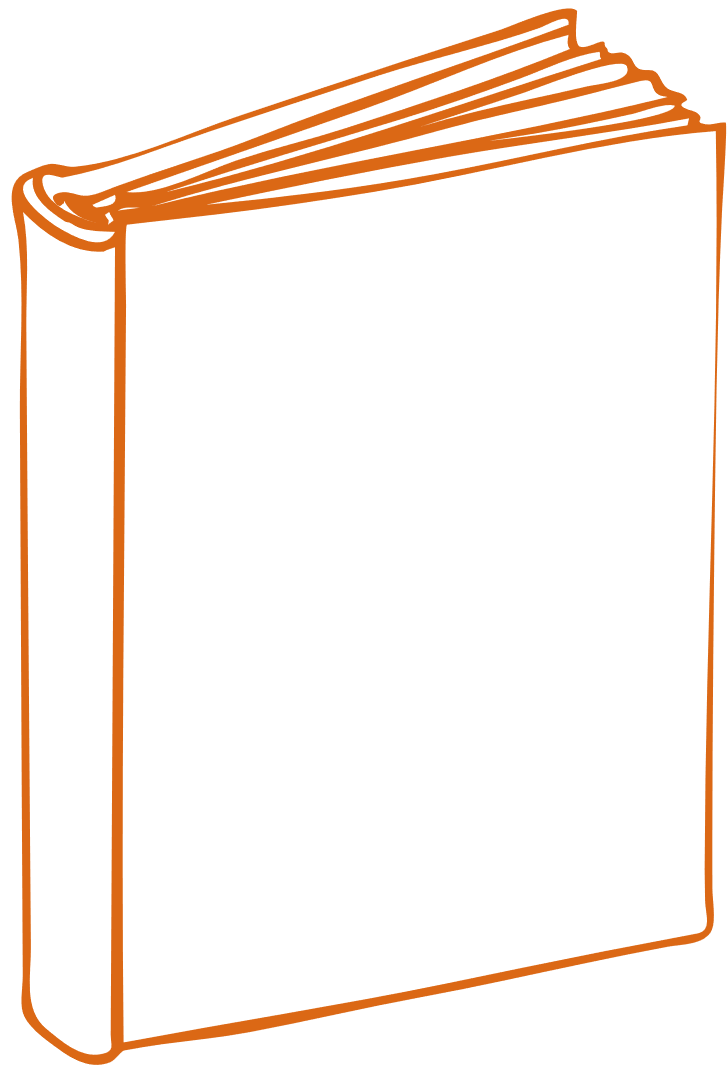 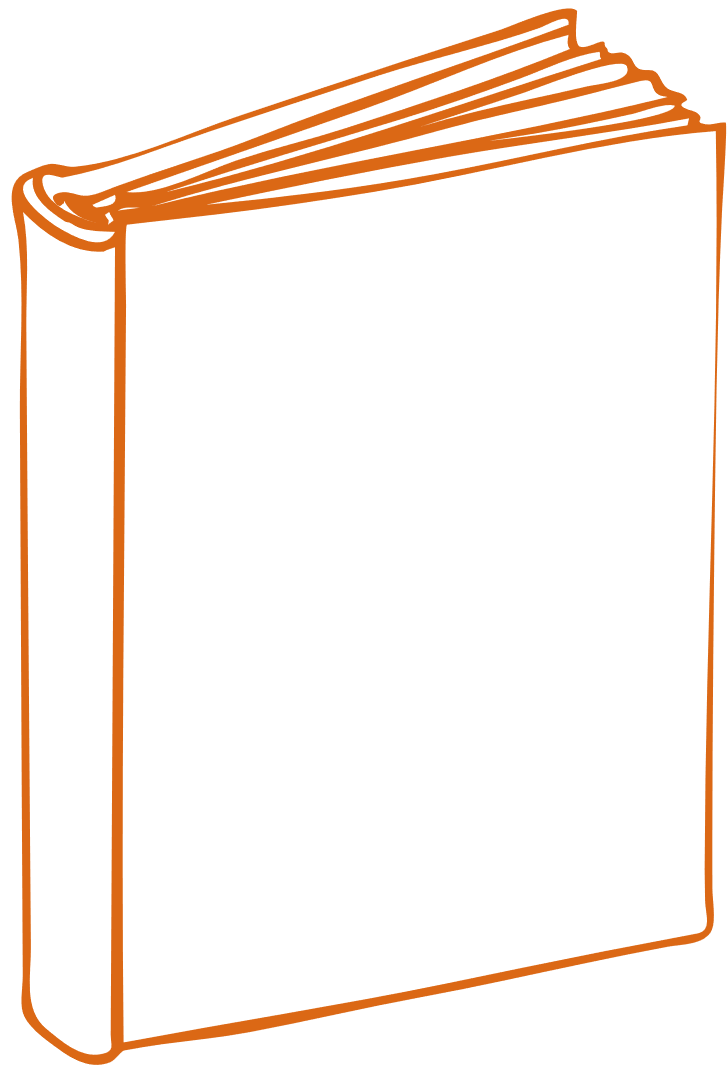 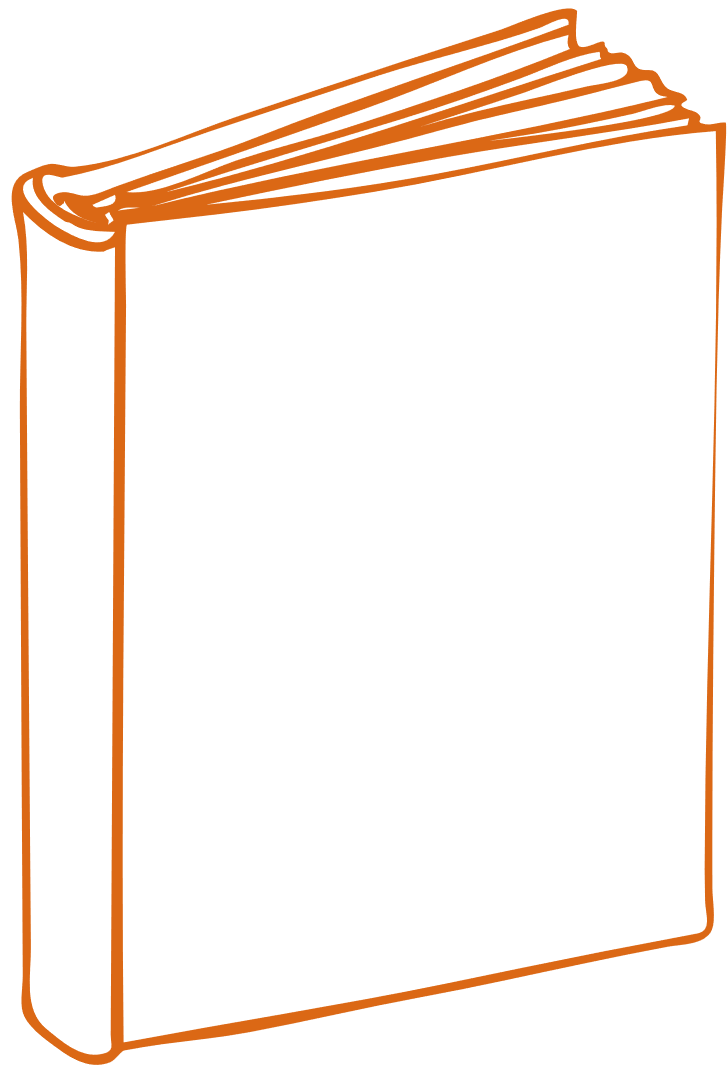 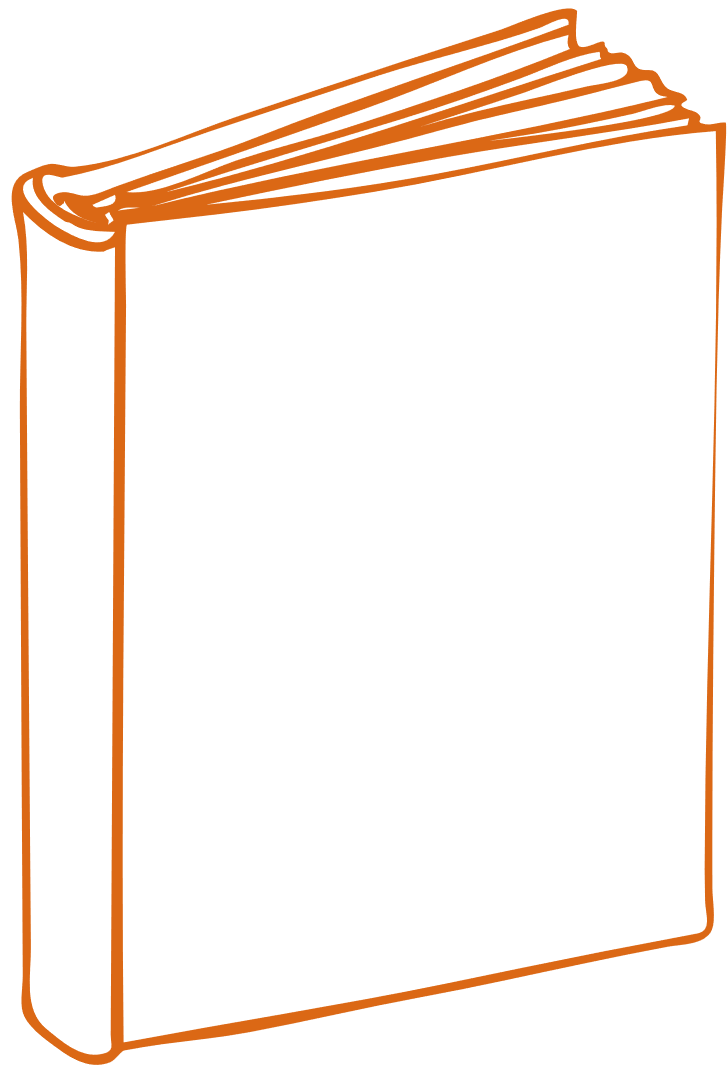 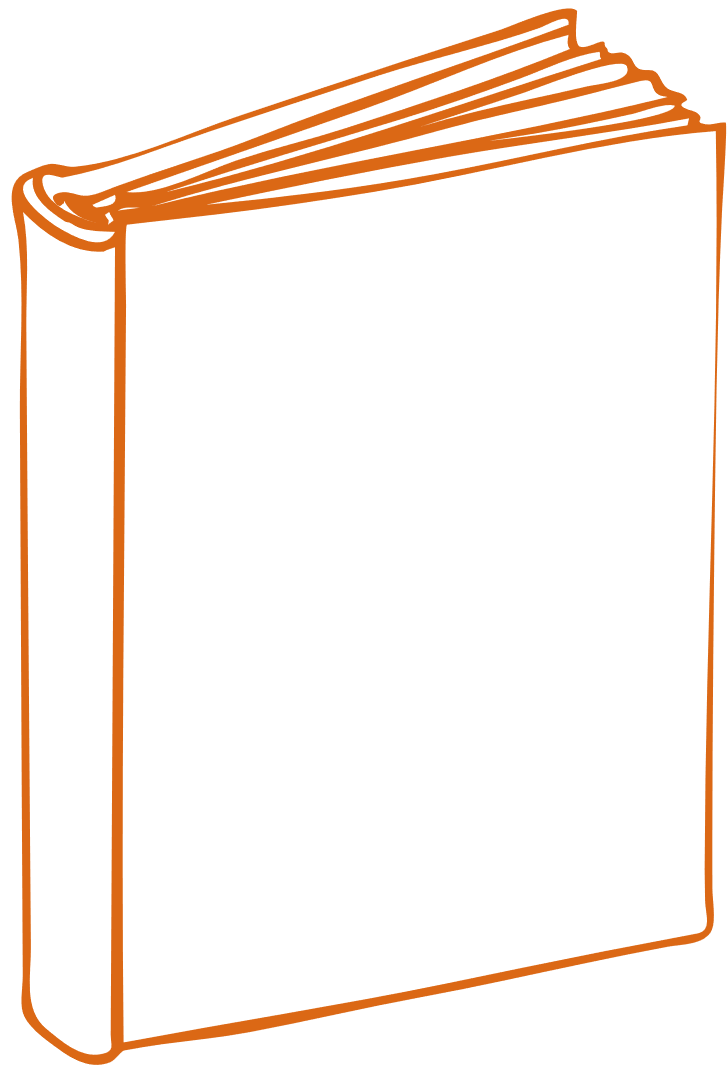 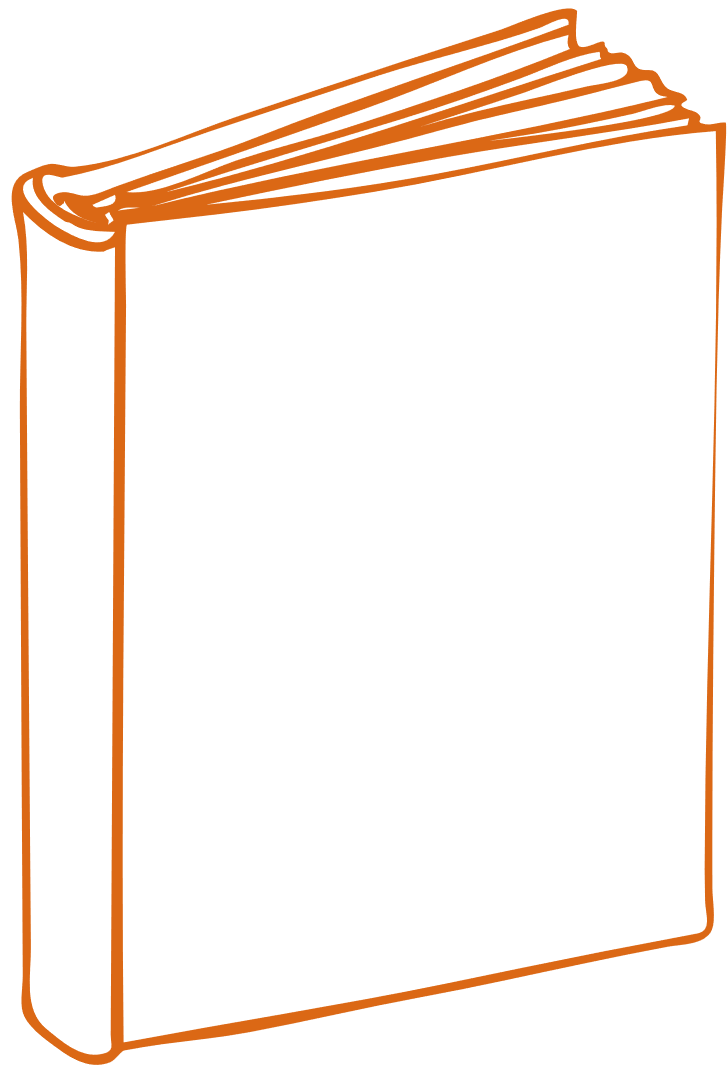 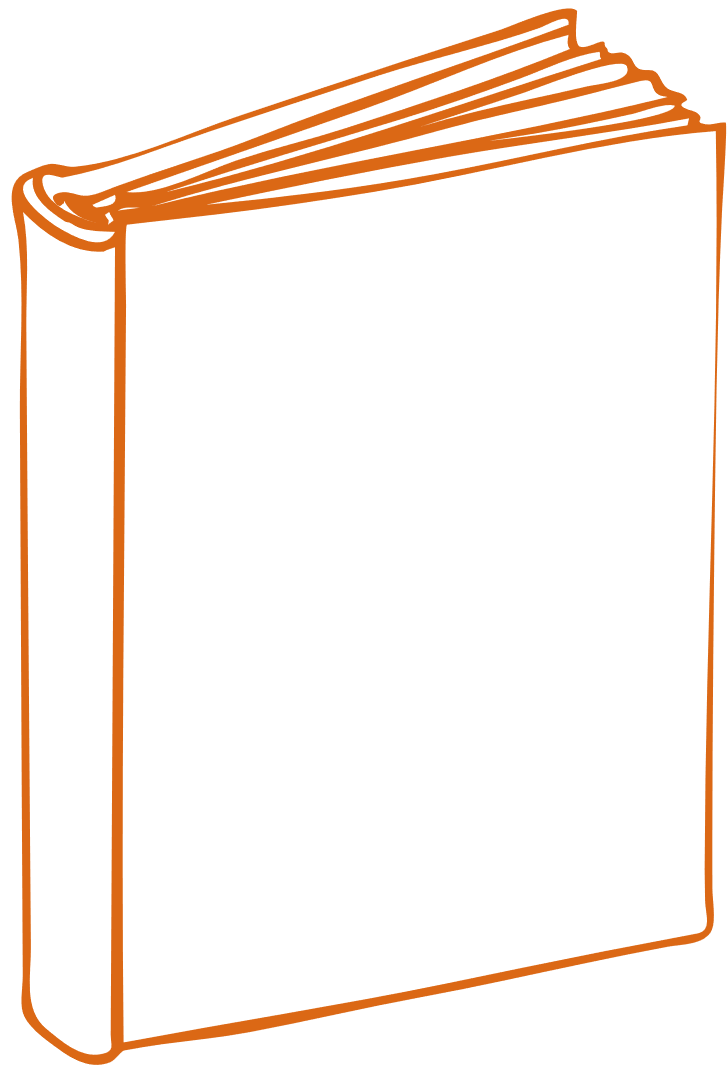 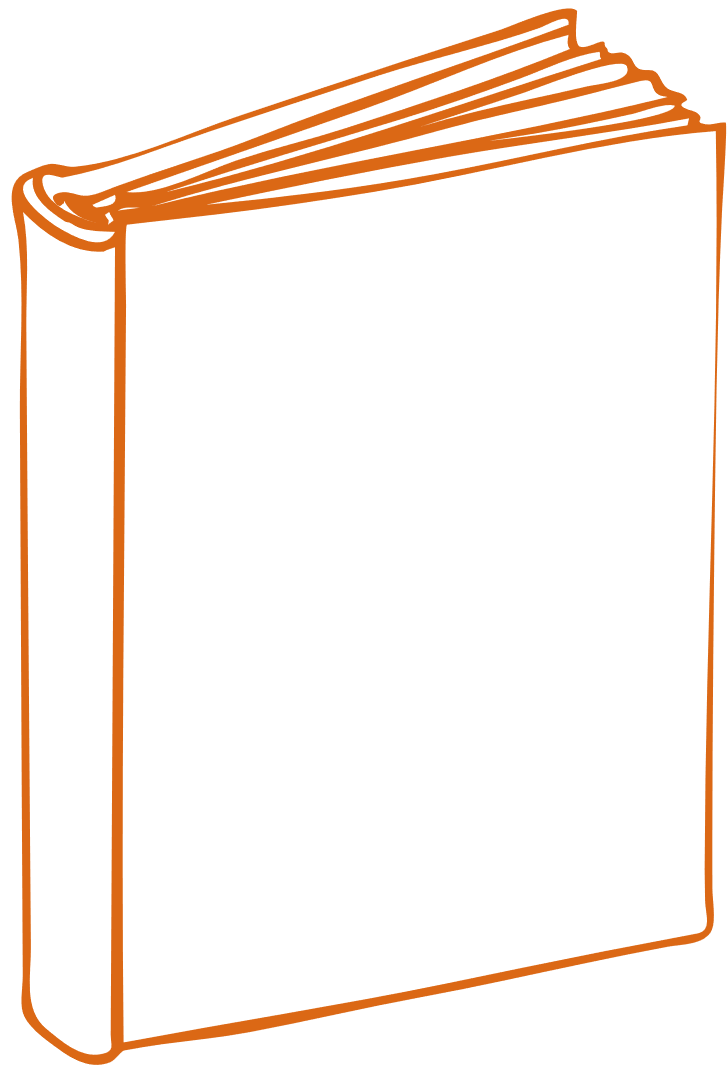 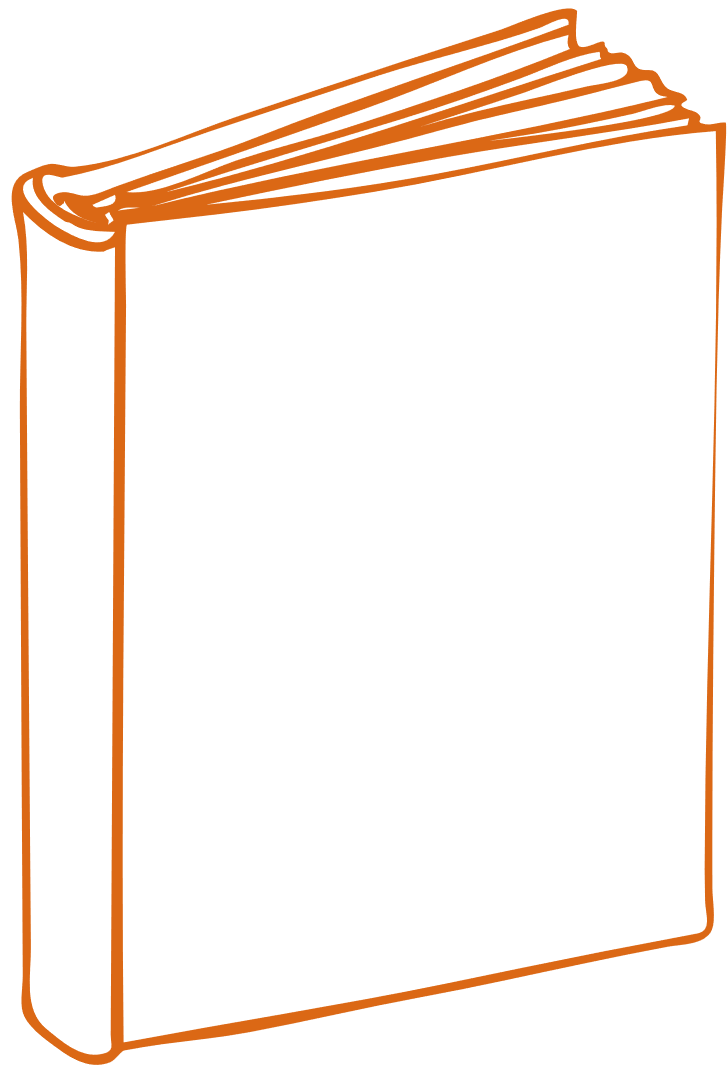 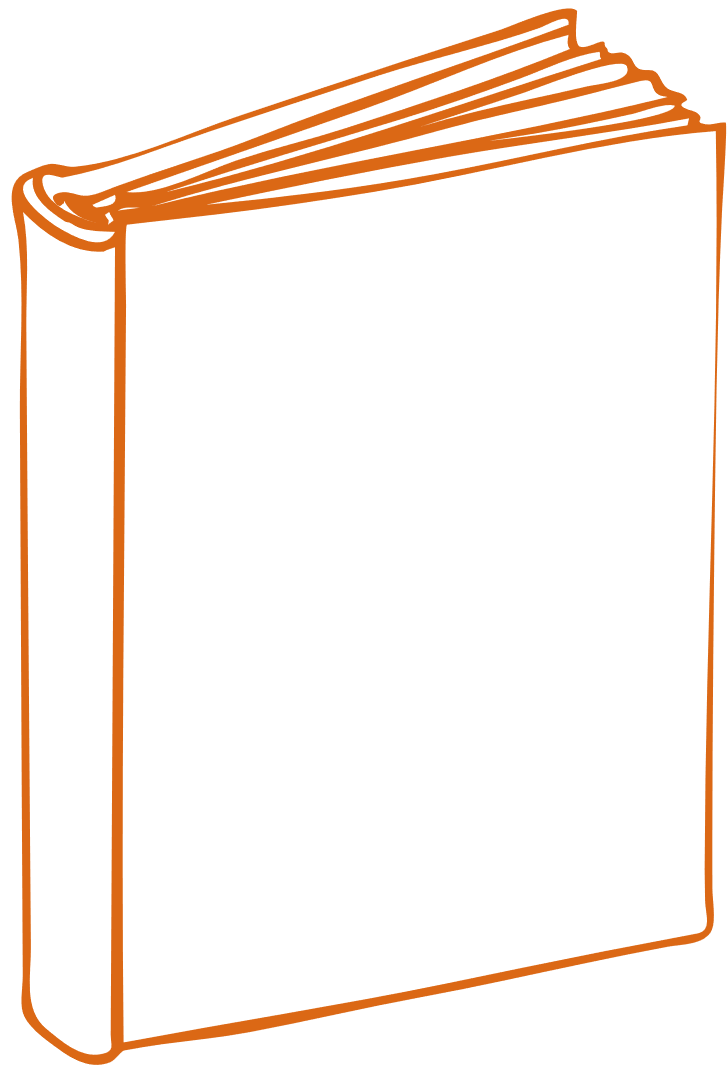 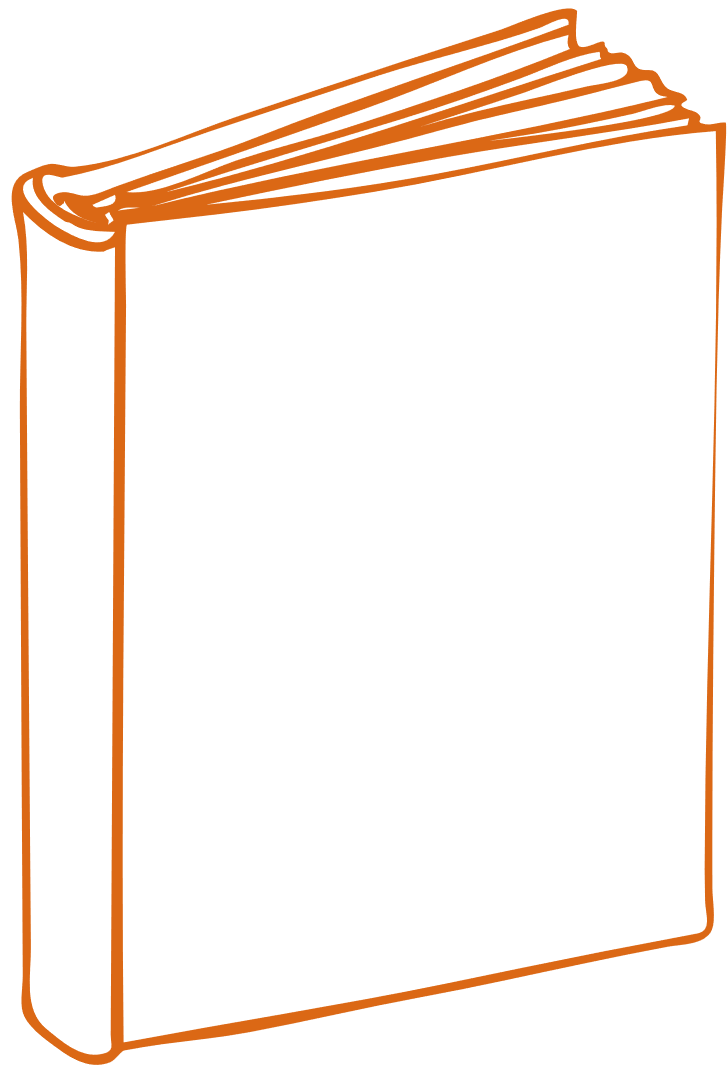 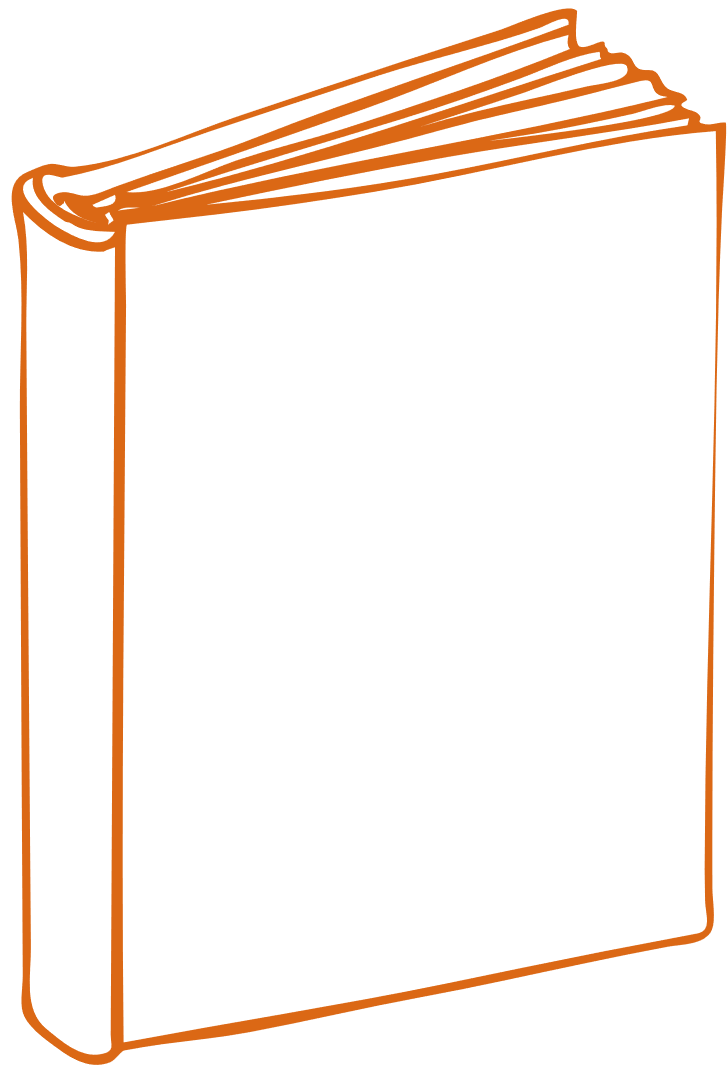 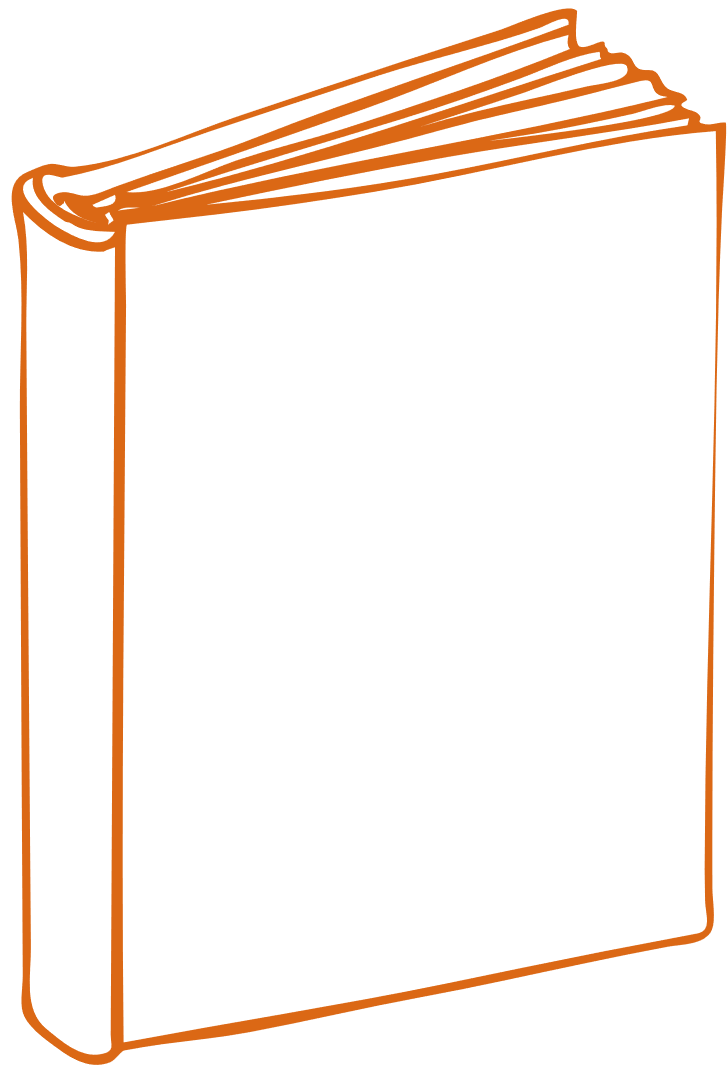 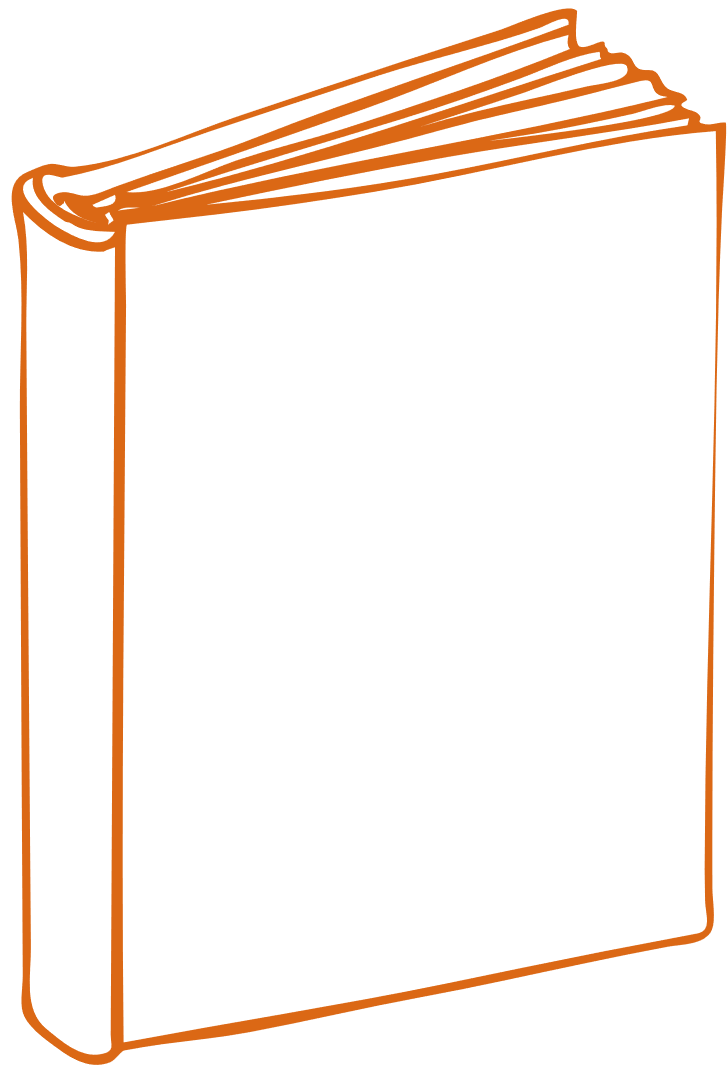 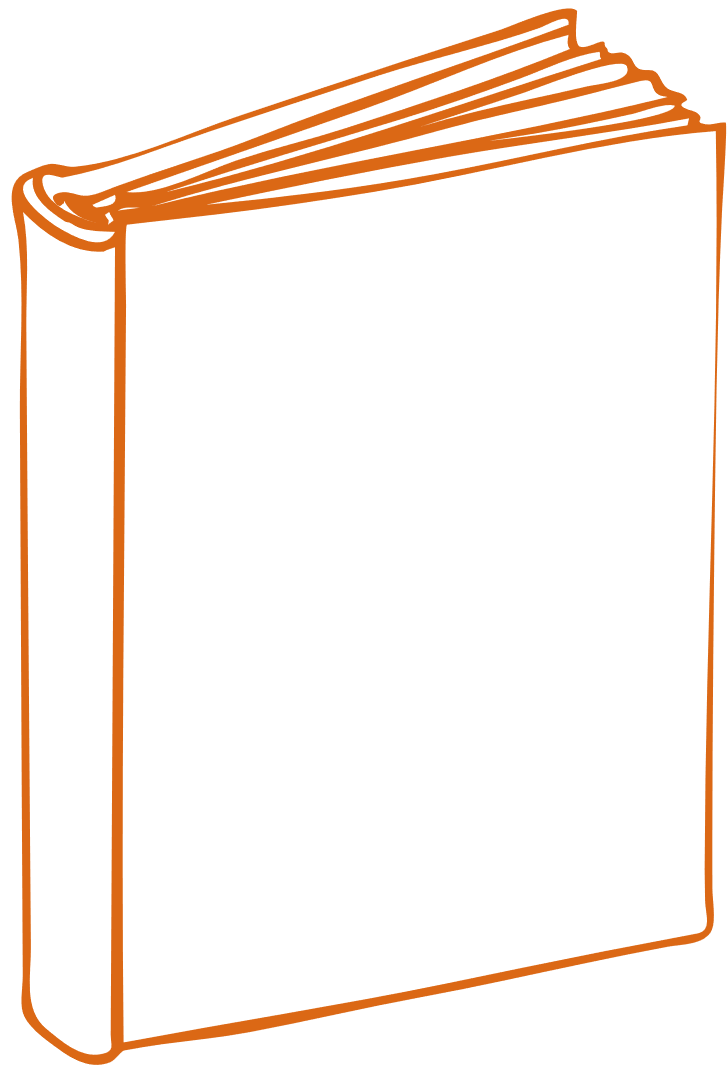 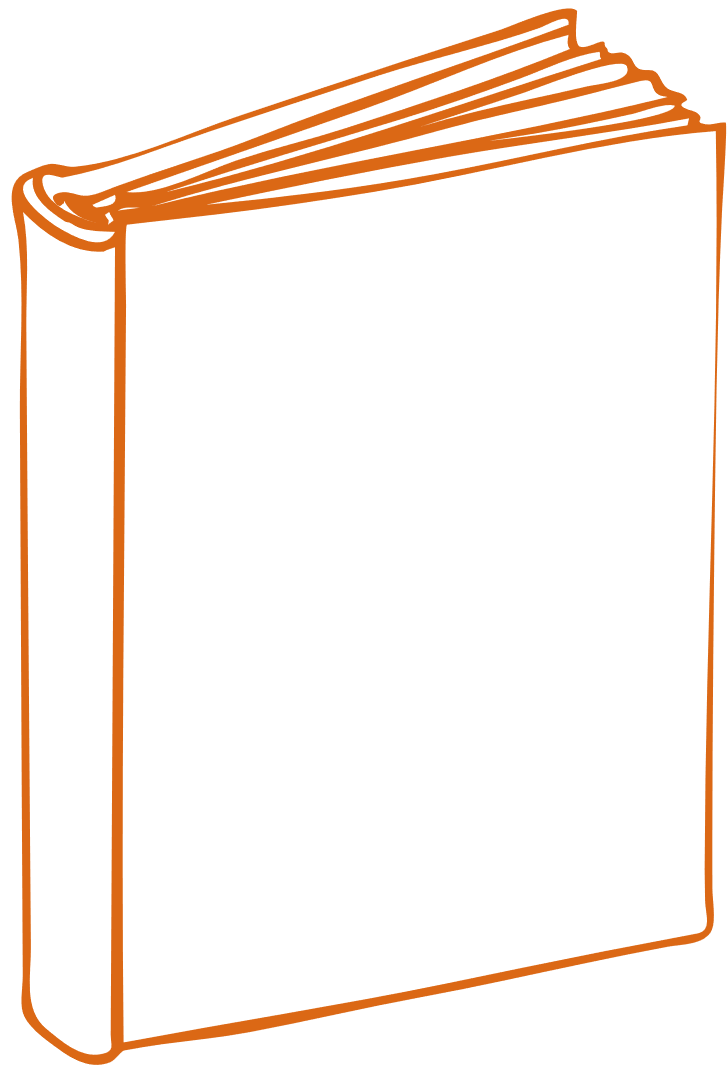 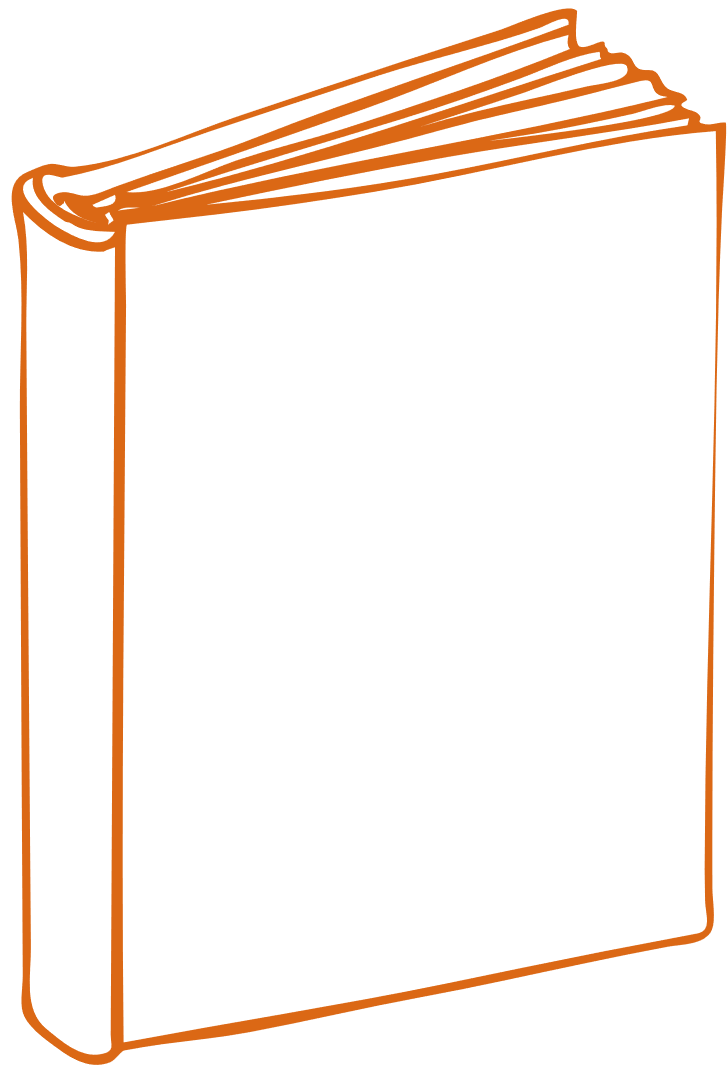 Parent Signature
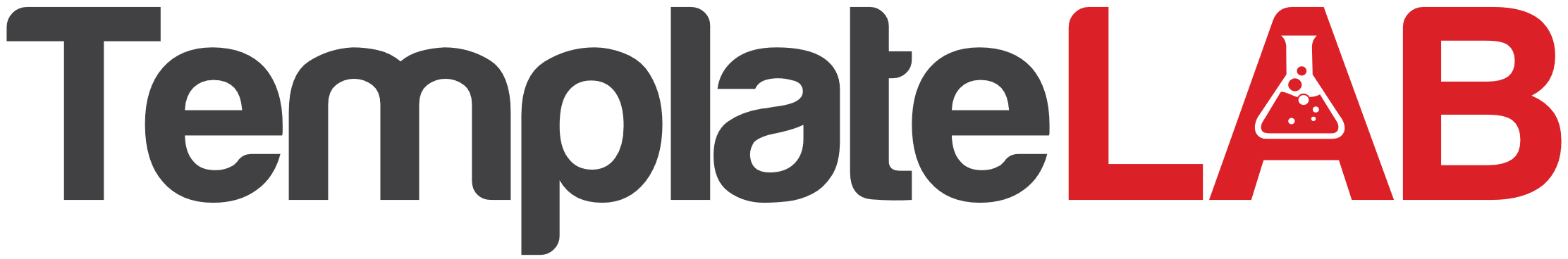